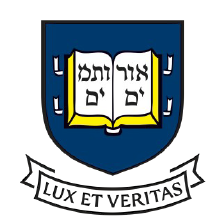 Jets and Jet-like Correlations in STAR
Alice Ohlson (Yale University)
For the STAR Collaboration
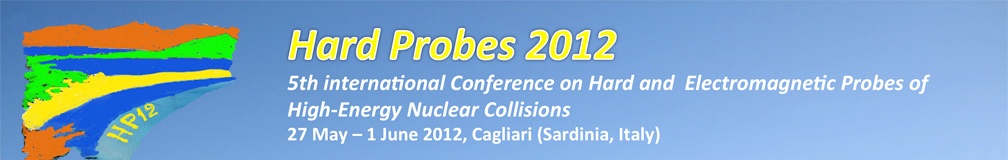 STAR Jet-like Correlations Analyses*
Extending the Kinematic Reach
→ Parton Energy Loss
Jet-hadron Correlations
Dijet Coincidence Rate
Fragmentation Biases
→ Pathlength dependence
2+1 Correlations
Jet and Ridge Composition
→ Modified Jet Fragmentation
PID-triggered Correlations
Particle Ratios In and Out of Jets
We have learned a lot from dihadron correlations… 


 


Where do we go from here?
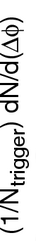 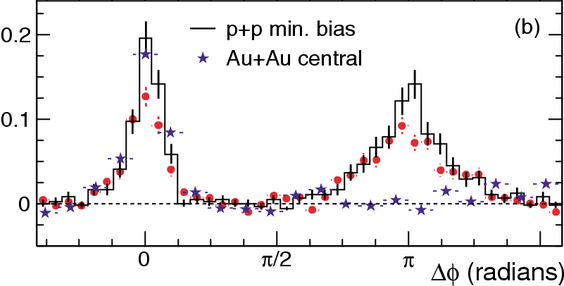 PRL 91 (2003) 072304
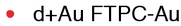 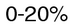 * Only high pT, triggered correlations at mid-rapidity will be discussed here.
29 May 2012
Alice Ohlson -- Jets in STAR
2
STAR (Solenoidal Tracker at RHIC)
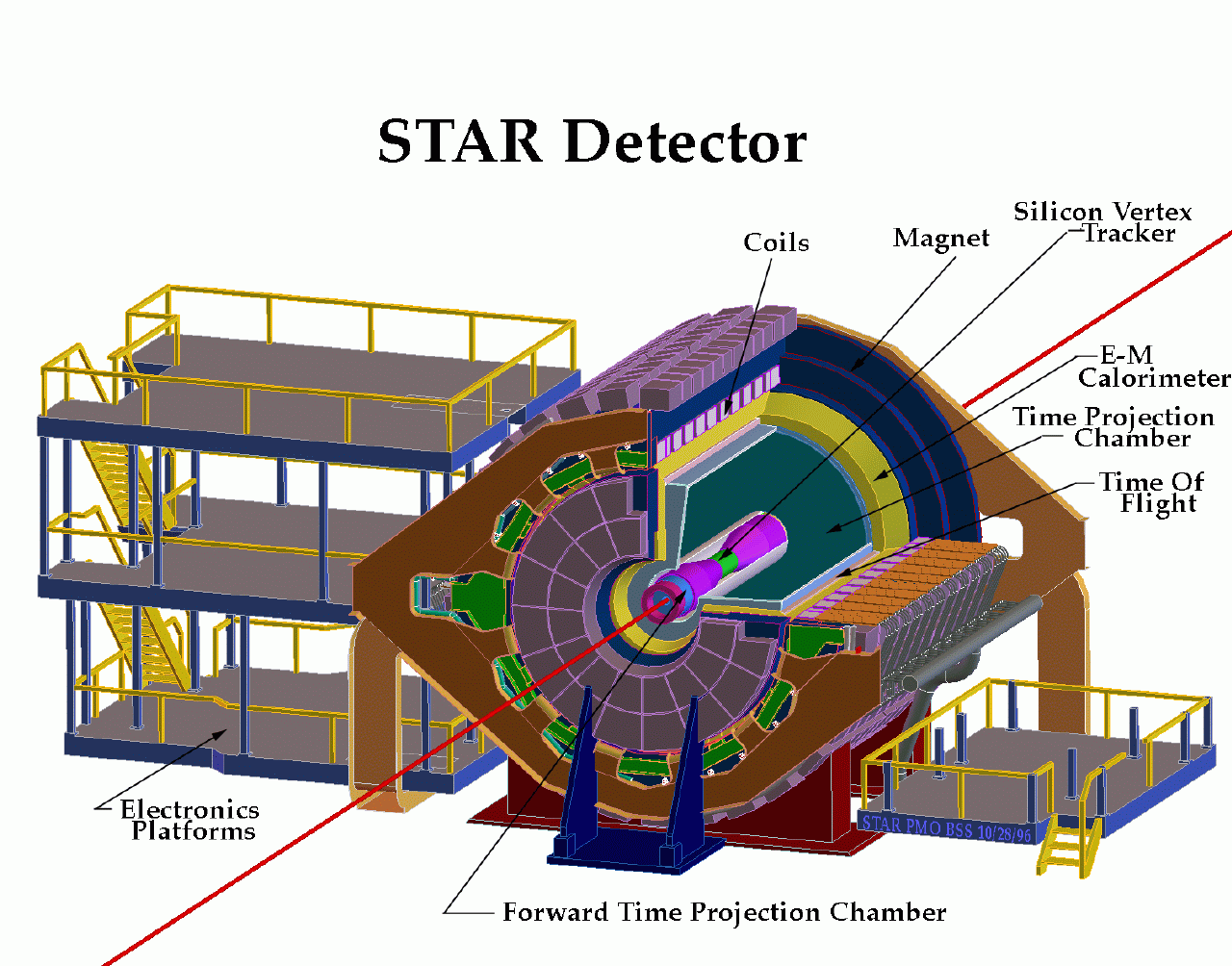 neutral energy detection
Barrel
charged particle tracking & PID
PID
0 < φ < 2π
|η| < 1
Zero Degree Calorimeter
29 May 2012
Alice Ohlson -- Jets in STAR
3
Dihadron Correlations
associates
trigger hadron
Investigate correlations of all “associated” particles with a “trigger”
29 May 2012
Alice Ohlson -- Jets in STAR
4
Jet-hadron Correlations
associates
reconstructed 
trigger jet
Jet-hadron correlations have increased kinematic reach compared to dihadron correlations
29 May 2012
Alice Ohlson -- Jets in STAR
5
Jet-hadron Correlations
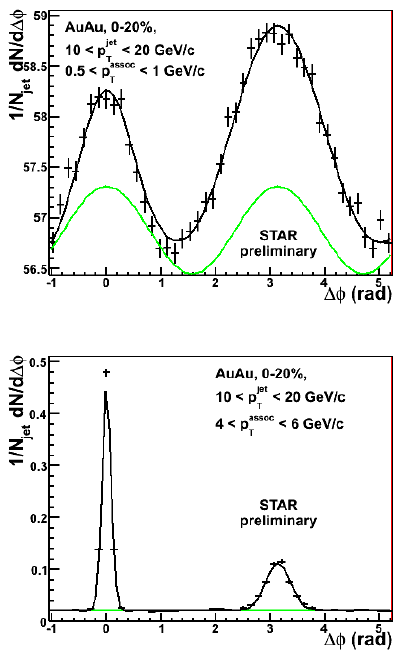 Jet Reconstruction: Anti-kT, R = 0.4
High tower trigger
	→ ET > 6 GeV in a single BEMC tower 				(Δφ x Δη = 0.05 x 0.05)
Use tracks (towers) with pT (ET) > 2 GeV
Reduce effects of background fluctuations
Comparison to p+p is more straightforward
Trigger (nearside) jet population is highly-biased
Used to assign conservative uncertainties to shape of combinatoric background      (v2 and v3) and trigger jet energy scale
Recoil (awayside) jet fragmentation is unbiased
29 May 2012
Alice Ohlson -- Jets in STAR
6
Awayside Gaussian Widths
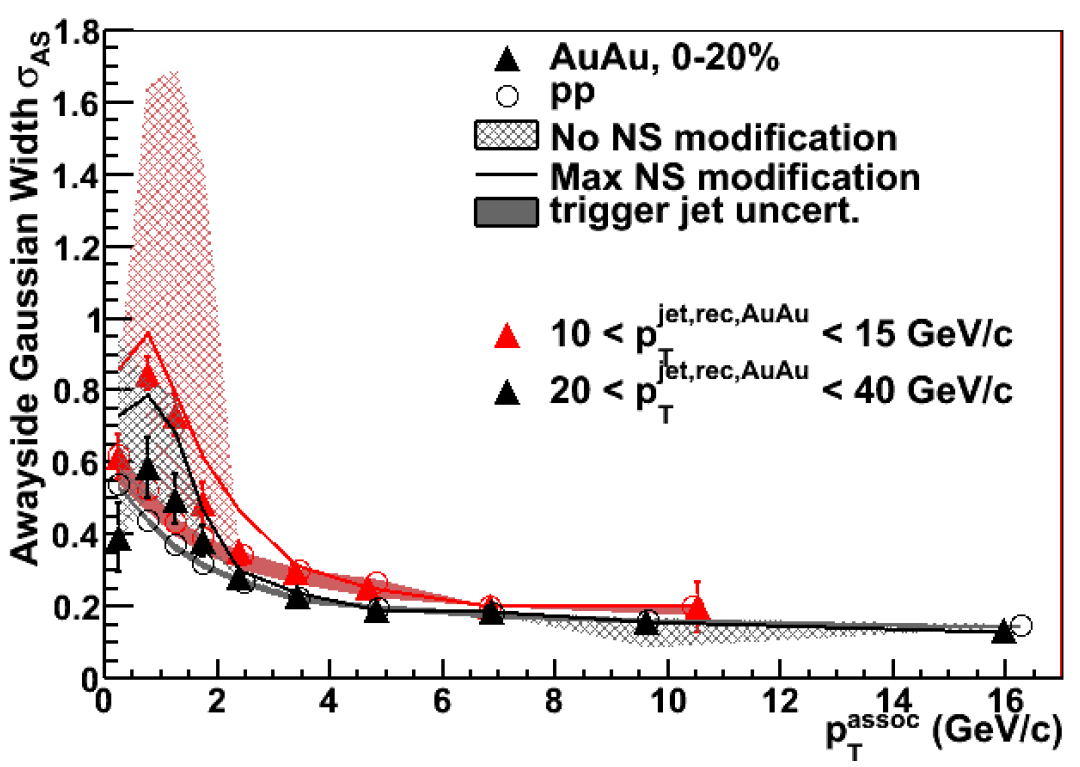 STAR Preliminary
Awayside widths are highly-dependent on v3 modulation.  
Further information is needed about v2jet, v3jet (possible correlation of jets with reaction plane / participant planes)…
29 May 2012
Alice Ohlson -- Jets in STAR
7
Awayside Energy Balance
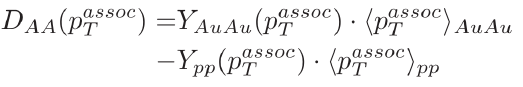 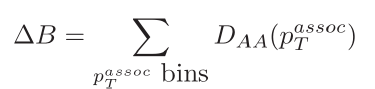 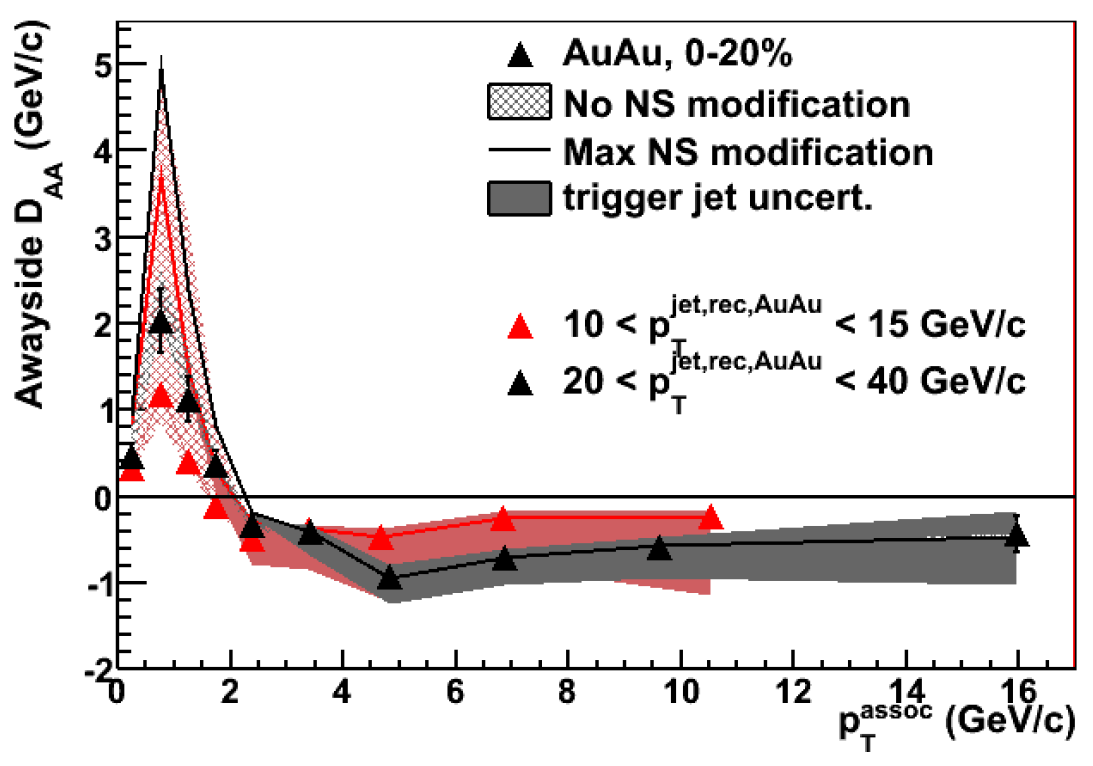 STAR Preliminary
Uncertainties due to:
detector effects
v2 and v3
jet energy scale
Suppression of high-pT associated hadron yield is in large part balanced by low-pT enhancement.
29 May 2012
Alice Ohlson -- Jets in STAR
8
STAR, QM 2009
Dijet Coincidence Rate
Similar trigger jet population in Au+Au and p+p due to pT cut and HT trigger requirements
Compare recoil jet spectrum in Au+Au and p+p







Suppression of recoil jet in Au+Au
Due to softening and/or broadening outside of jet cone
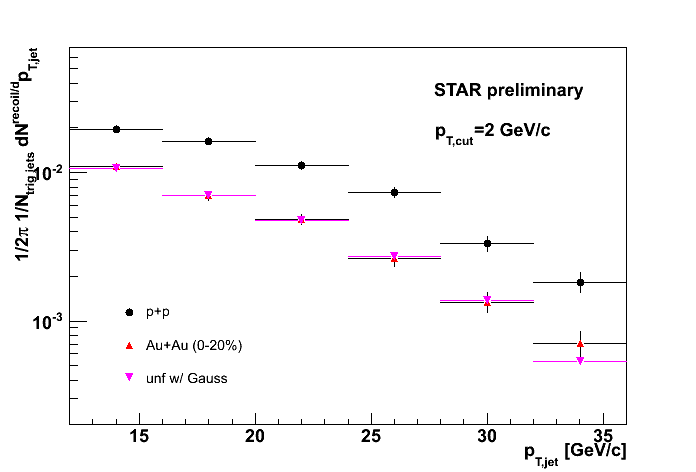 Trigger Jet: 
R = 0.4
pT,cut = 2 GeV/c
pTjet > 20 GeV/c

Recoil Jet: 
R = 0.4
pT,cut = 2 GeV/c
p+p
Au+Au (0-20%)
Au+Au (0-20%) unfolded
29 May 2012
Alice Ohlson -- Jets in STAR
9
2+1 Correlations
Require high-pT “dijet trigger” hadron opposite trigger









Investigate distributions of associated hadrons with respect to both trigger hadrons
associates
primary trigger
(trig1)
dijet trigger
(trig2)
29 May 2012
Alice Ohlson -- Jets in STAR
10
PRC 83 (2011) 061901
“Symmetric” Triggers
Near-side
Near-side
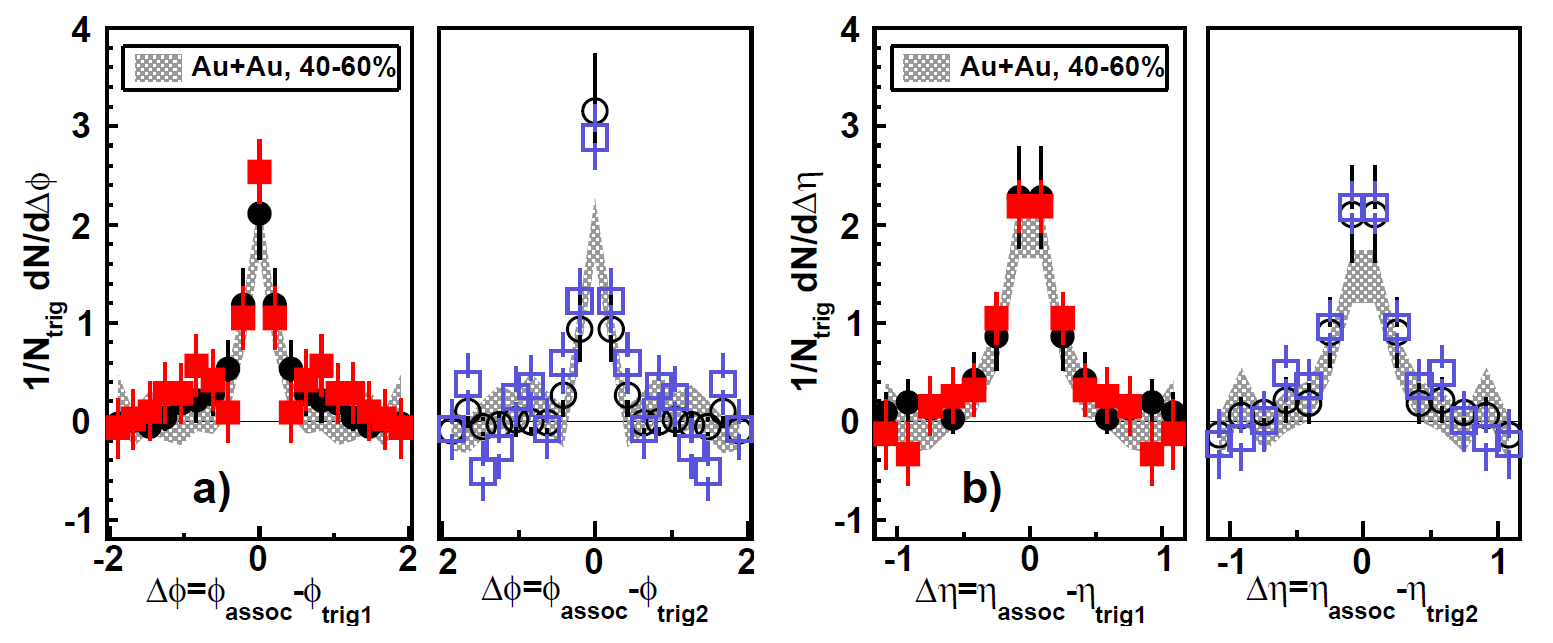 5 < pTtrig1 < 10 GeV/c
4 < pTtrig2 < pTtrig1 
1.5 GeV/c < pTassoc < pTtrig1
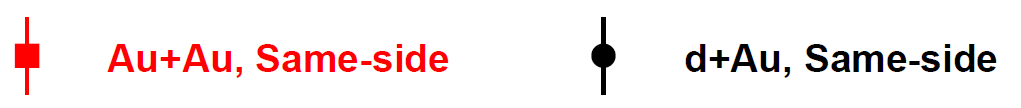 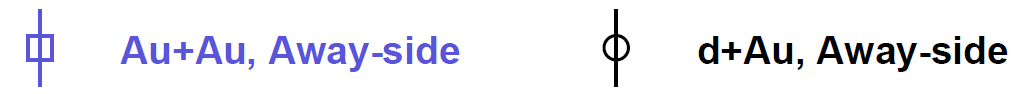 No significant difference between Au+Au and d+Au
No significant difference between near-side and away-side.  
Are we sampling surface-biased/unmodified dijets?  Or dijets in which both jets lose similar amounts of energy?
29 May 2012
Alice Ohlson -- Jets in STAR
11
STAR, WWND 2011
Asymmetric Triggers
ETtrig1 > 10 GeV (in BEMC)
pTtrig2 > 4 GeV/c
pTassoc > 1.5 GeV/c
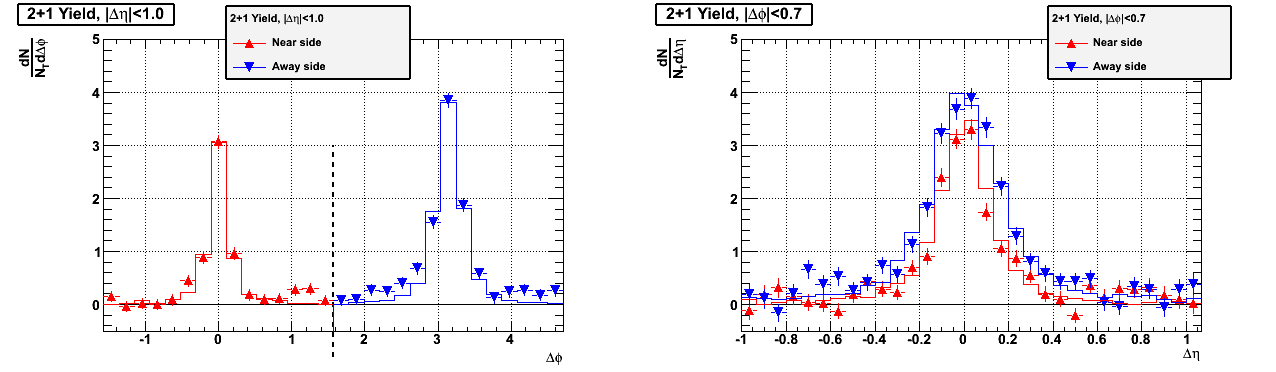 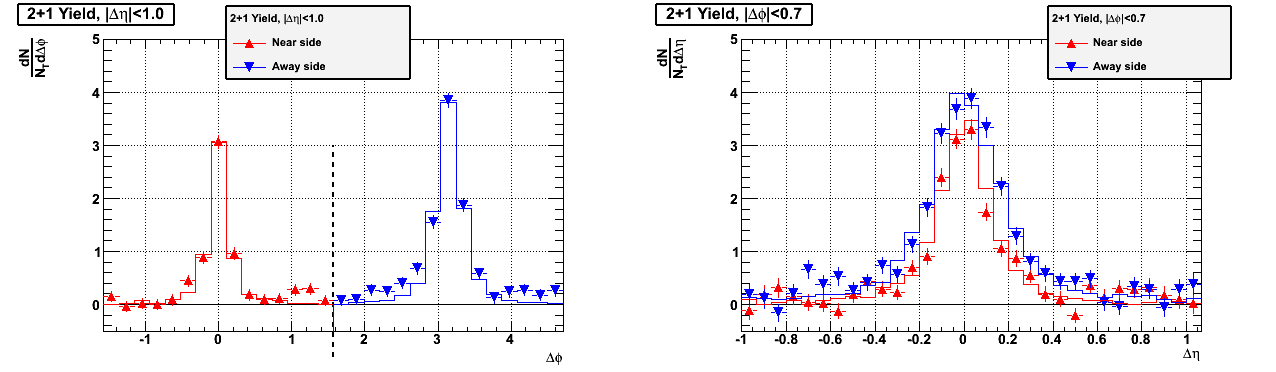 STAR Preliminary
STAR Preliminary
Δφ   (|Δη| < 1) 		  	    Δη   (|Δφ| < 0.7)
AuAu near-side 	     dAu near-side
AuAu away-side 	     dAu away-side
Still no significant shape difference between near- and away-sides, or between Au+Au and d+Au.  
Apparently sampling tangential jets with these trigger pT cuts…
Contrast to dihadron and jet-hadron results.
29 May 2012
Alice Ohlson -- Jets in STAR
12
STAR, WWND 2011
Jet-Hadron and 2+1 Correlations
10 < pTjet < 20 GeV/c
|φjet – φdijet trig| > π – 0.2
pTdijet trig > 4 GeV/c	      pTdijet trig > 2 GeV/c 	                no dijet trigger
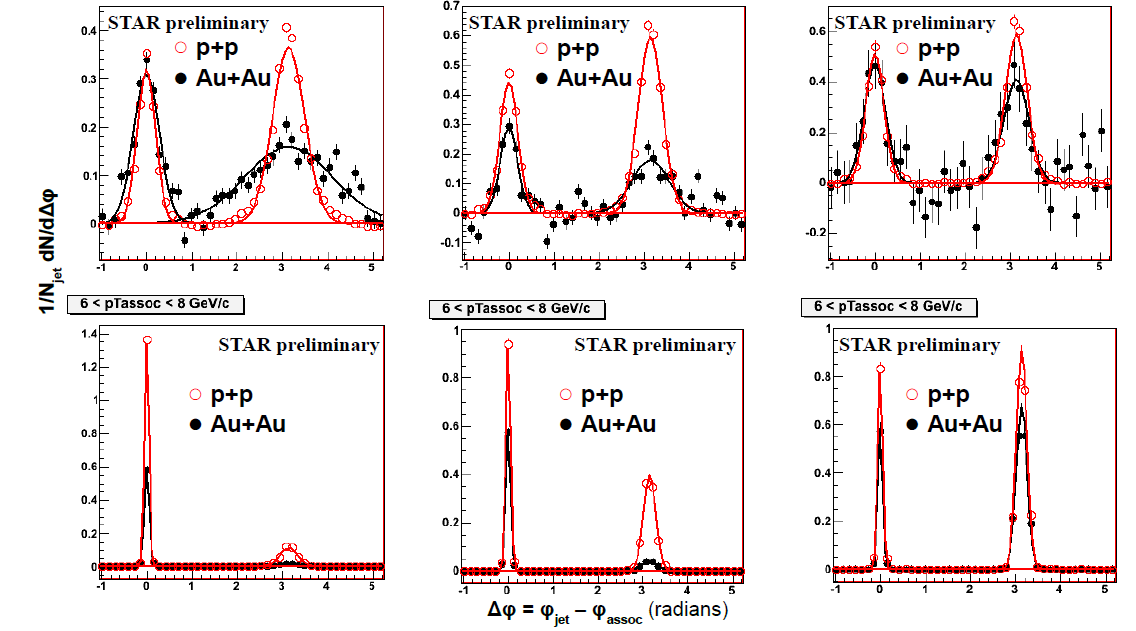 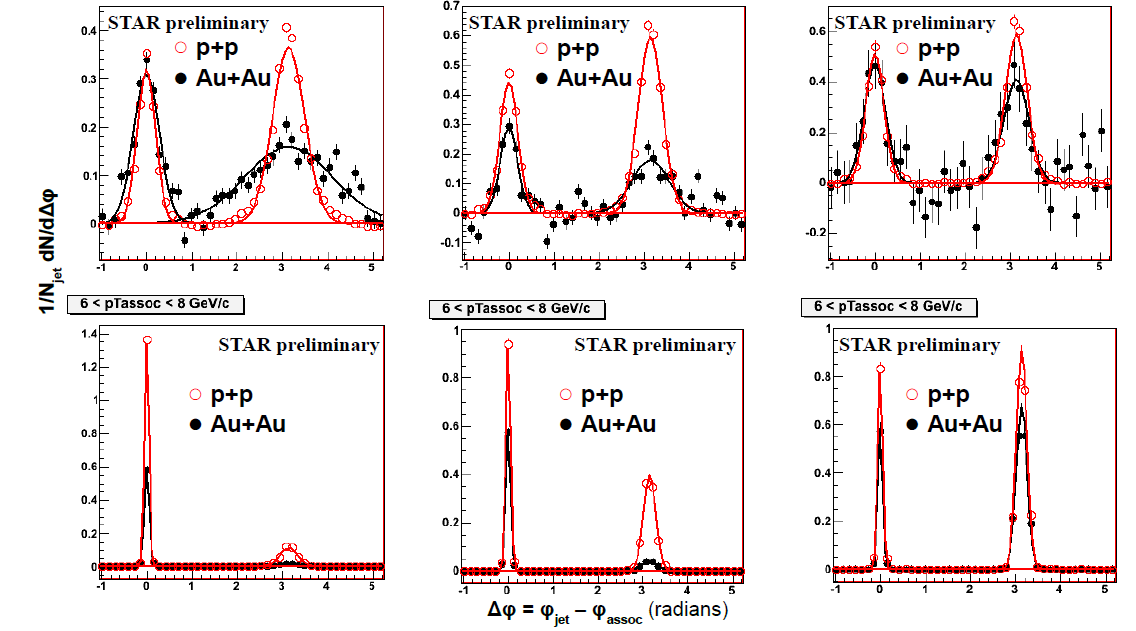 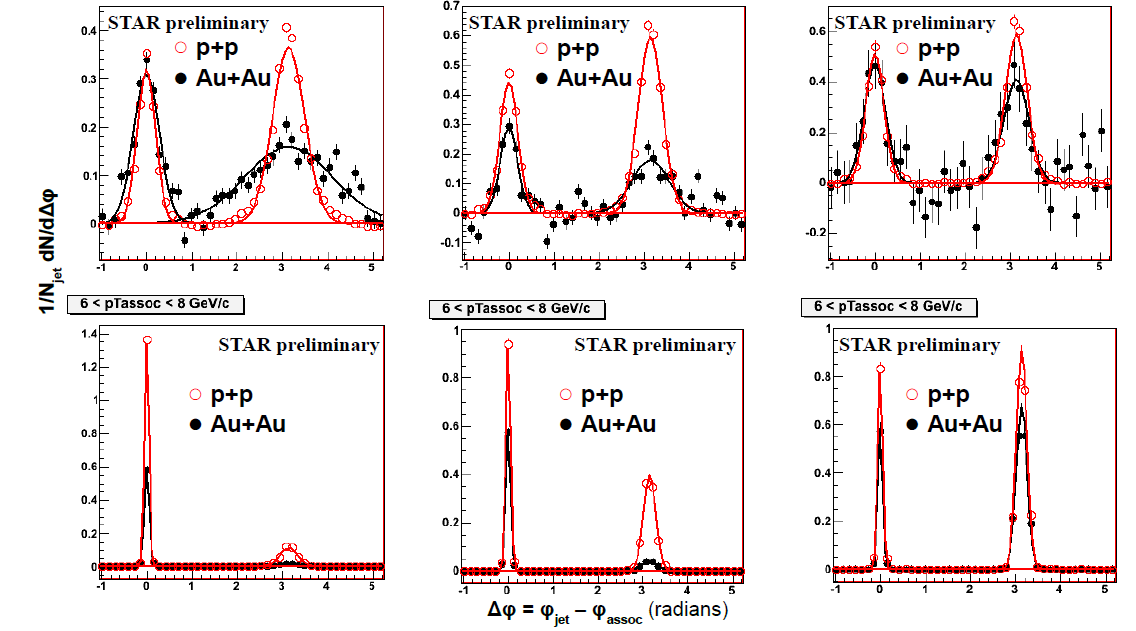 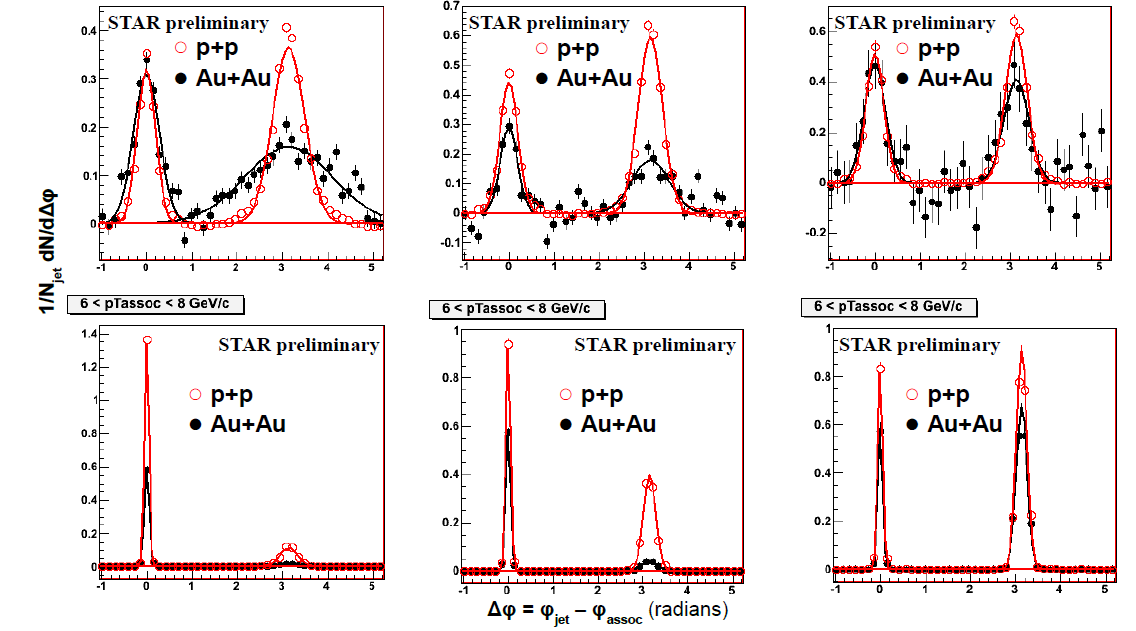 1.5 < pTassoc < 2 GeV/c      6 < pTassoc < 8 GeV/c
Select unmodified jets with pTdijet trig > 4 GeV/c requirement.
29 May 2012
Alice Ohlson -- Jets in STAR
13
Why do PID in correlations?
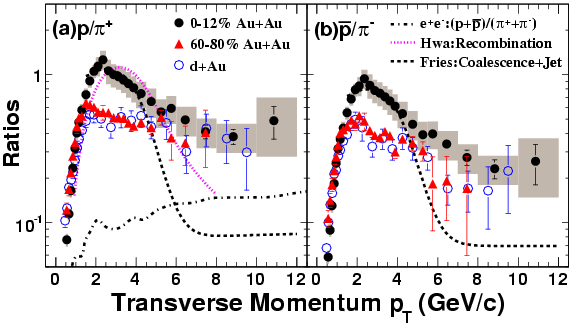 Enhanced relative yield of baryons to mesons, compared to d+Au, well captured by recombination
PRL 97 (2006) 152301
Simplistic picture of recombination predicts stronger trigger dilution for baryons → Lower associated yield per trigger
	→ Test by identifying trigger hadron
 Is enhancement in p/π ratio correlated with jet production?
	 → Test by identifying associated hadrons
29 May 2012
Alice Ohlson -- Jets in STAR
14
STAR, QM 2011
PID-triggered dihadron correlations
Trigger hadron identified via dE/dx in TPC
v2 is subtracted (background level from ZYAM)
4 < pT,trigger < 6 GeV/c
pt,assoc. > 1.5 GeV/c
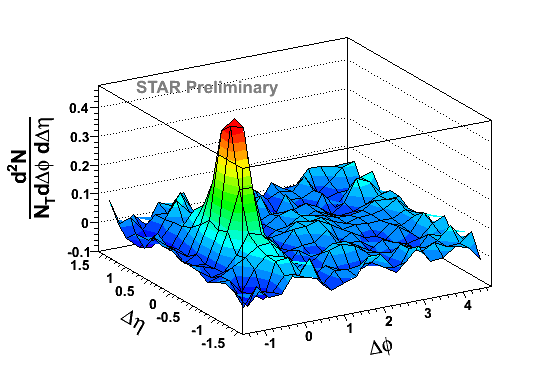 p± trigger
Inclusive hadrons
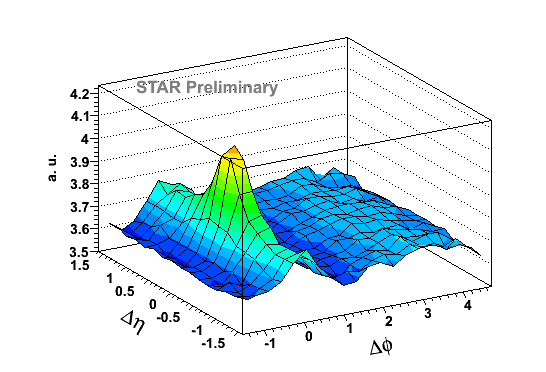 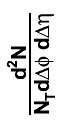 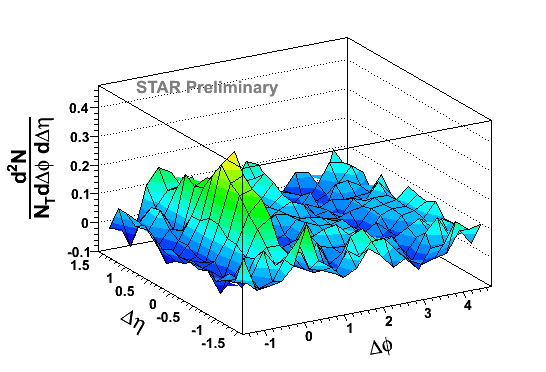 (p±+K±) trigger
29 May 2012
Alice Ohlson -- Jets in STAR
15
STAR, QM 2011
Δη Correlations – Au+Au
4 < pTtrigger < 6 GeV/c
pTassoc. > 1.5 GeV/c
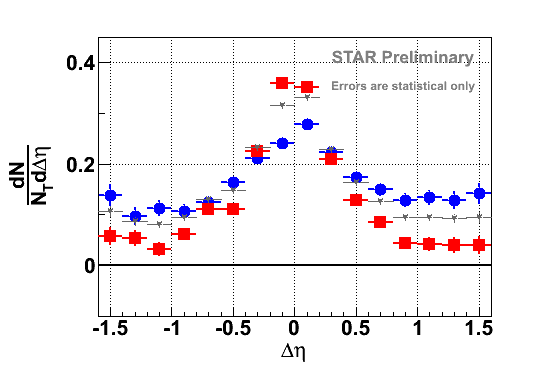 |Δφ|<0.73
Trigger:
■   p±●  (p±+K±)
▼   Charged h
Higher jet-like amplitude for pions
Ridge/v3 predominantly contributed by non-pion-triggered events
29 May 2012
Alice Ohlson -- Jets in STAR
16
STAR, QM 2011
Δη Correlations – d+Au
4 < pTtrigger < 6 GeV/c
pTassoc. > 1.5 GeV/c
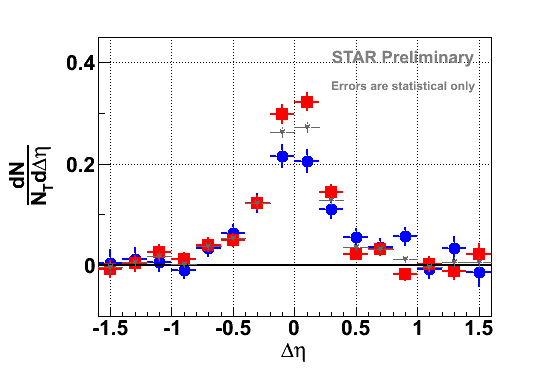 Jet-like Cone Yield
|Δφ|<0.73
Trigger:
■   p±●  (p±+K±)
▼   Charged h
(stat. errors only)
Difference in jet-like amplitude persists in d+Au
Similarity of nearside associated yield in d+Au and Au+Au 
→ no trigger dilution observed
29 May 2012
Alice Ohlson -- Jets in STAR
17
Jet-hadron Correlations w/PID
A. Dávila, Session IIB
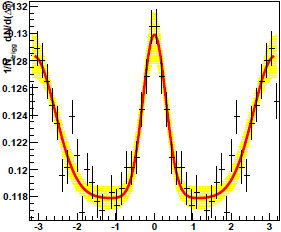 STAR Preliminary
p+p
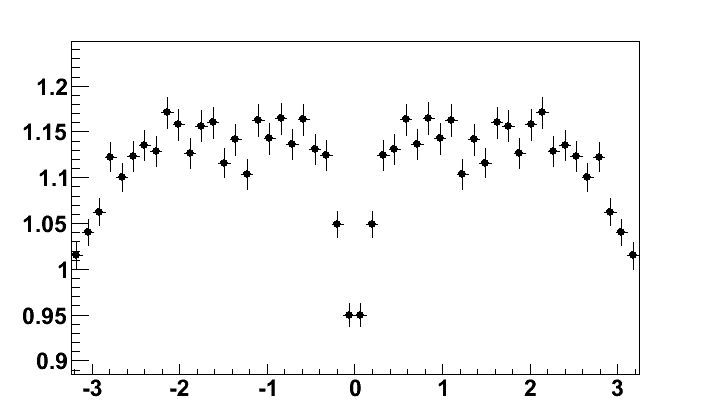 2 < pTassoc < 2.8 GeV/c
Ratio
(p+p)/(π++π-)
	        
Δφ
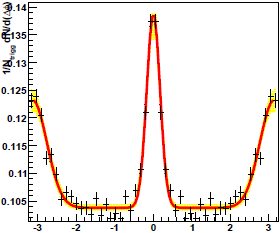 π++π-
STAR Preliminary
STAR Preliminary
Δφ
Δφ
29 May 2012
Alice Ohlson -- Jets in STAR
18
p/π Ratio
A. Dávila, Session IIB
Calculate p/π ratio of hadrons associated with trigger and recoil jet peaks









Ratio is ordered: inclusive > awayside > sameside
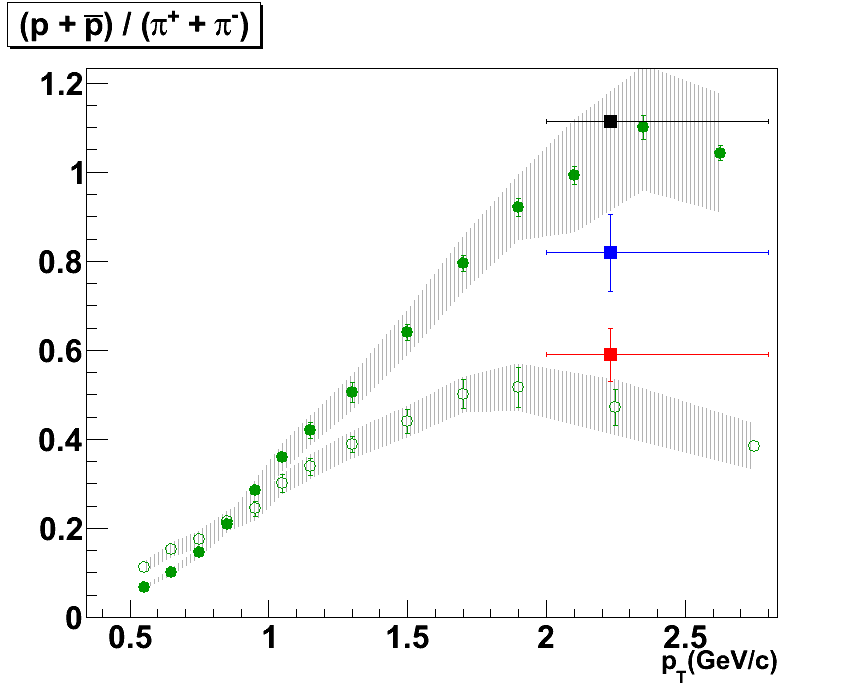 Inclusive:
Au+Au Central (0-12%)
d+Au Minbias
(p+p)/(π++π-)
All Azimuth (0-20%)
Nearside
Awayside
STAR Preliminary
29 May 2012
Alice Ohlson -- Jets in STAR
19
STAR Jet-like Correlations Analyses*
Extending the Kinematic Reach
→ Parton Energy Loss
Jet-hadron Correlations
Dijet Coincidence Rate
Fragmentation Biases
→ Pathlength dependence
2+1 Correlations
Jet and Ridge Composition
→ Modified Jet Fragmentation
PID-triggered Correlations
Particle Ratios In and Out of Jets
We have learned a lot from dihadron correlations… 


 


Where do we go from here?
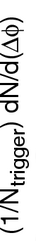 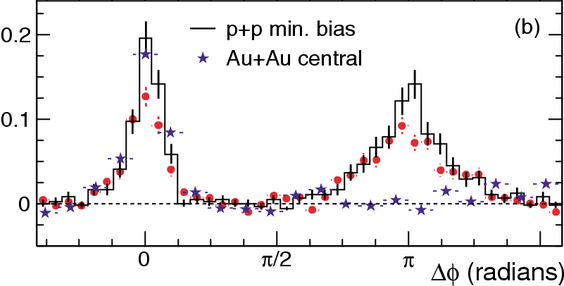 PRL 91 (2003) 072304
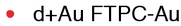 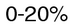 29 May 2012
Alice Ohlson -- Jets in STAR
20
Conclusions
Parton Energy Loss
 Softening of recoil jets which traverse the medium
 Consistency between coincidence and correlation measurements
Qualitatively consistent with radiative energy loss
Modified Jet Fragmentation
 Higher jet cone yield in π-triggered events
 Higher ridge/v3 yield in K/p-triggered events
 p/π ratio smaller in jets than in inclusive studies
Fragmentation Biases
 High-pT hadron (> 4 GeV/c) selects unmodified jets
What have we learned?
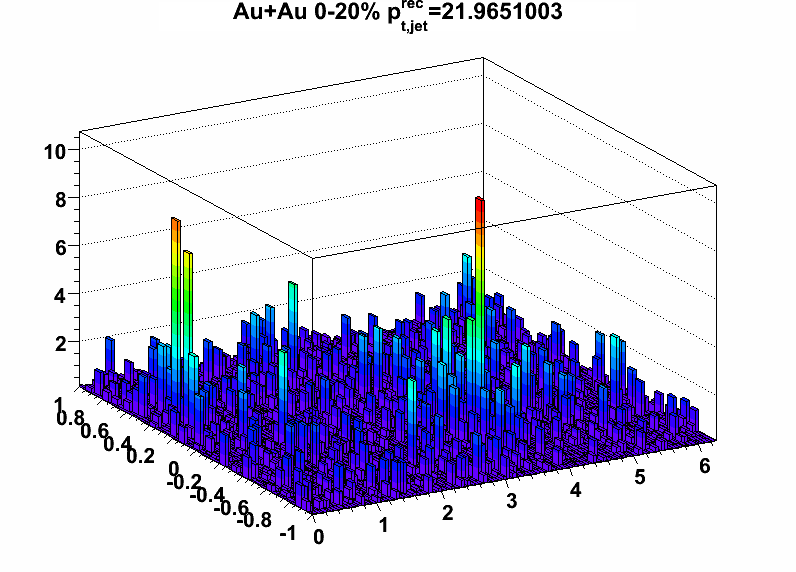 STAR Preliminary
pT per unit grid cell (GeV/c)
η
29 May 2012
Alice Ohlson -- Jets in STAR
21
21
φ
Still to come…. (QM and beyond!)
Collision Energy and System Dependence
 RCP at low √sNN
 Dihadron Correlations at low √sNN
 Correlations in U+U and Cu+Au
Jet Peak Shapes & Energy Distribution
 More on Asymmetric 2+1 Correlations
 The Nearside in Dihadron Correlations
Correlation Structures
 yT-yT Correlations
 Modeling 2D Correlation Functions
Flow & Nonflow
 vn Studies
 Jet v2
The Initial State
 π0-π0 Correlations at Forward and Mid-Rapidity
29 May 2012
Alice Ohlson -- Jets in STAR
22
Backup
29 May 2012
Alice Ohlson -- Jets in STAR
23
Jet Reconstruction
Anti-kT algorithm – sequential recombination [PLB 641 (2006) 57]
Start with high-pT particles
For each pair of particles (i,j), calculate
			dij = min(1/pTi2, 1/pTj2)((Δy)ij2+(Δφ)ij2)/R2
If dij < 1/pTi2, merge the particles, else call particle i a jet
Repeat until all particles are clustered
R is resolution parameter
	→ characteristic jet radius
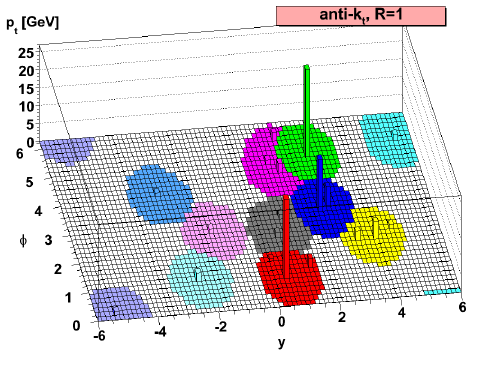 M. Cacciari, G. P. Salam, G.Soyez, JHEP 04  063 (2008)
29 May 2012
Alice Ohlson -- Jets in STAR
24
Comparing Trigger Jets
How can we select similar trigger (nearside) jets in both systems?
Assumption


Embed pp HT events in AuAu 
	MB events
	→ Even after accounting for 
	detector effects, the shapes of the 
	pp HT + AuAu MB and AuAu 
	HT spectra do not quite match
AuAu HT event
pp HT event
fluctuations (AuAu MB event)
= 		  ×
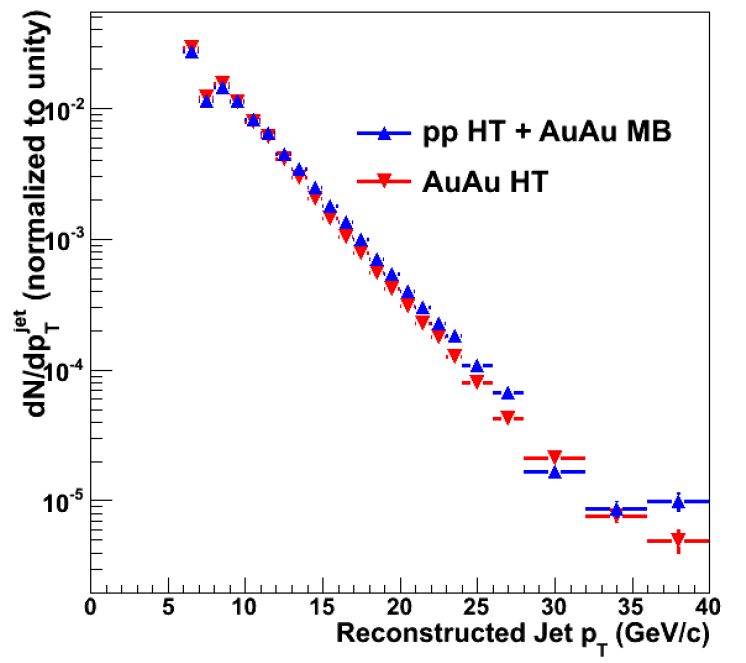 STAR Preliminary
29 May 2012
Alice Ohlson -- Jets in STAR
25
Trigger Jet Energy Scale Uncertainties
Two extreme and opposite scenarios:
The nearside jet undergoes no modification in AuAu compared     to pp.  
	A ΔE = -1 GeV/c in the pp jet pT encompasses the differences between the AuAu HT and pp HT + AuAu MB spectra
The nearside jet undergoes maximal modification in AuAu compared to pp.  
	ΔB = 0 when parton energies are correctly matched; the shift in the pp trigger jet energy necessary to force the nearside ΔB to zero defines another systematic uncertainty limit.
29 May 2012
Alice Ohlson -- Jets in STAR
26
Background Subtraction
Background levels estimated by fitting
2 Gaus + B*(1+2v2assocv2jetcos(2Δφ) + 2v3assocv3jetcos(3Δφ))
v2jet and v3jet are unknown a priori
Systematic uncertainties assigned according to the same two extreme scenarios: 
No nearside modification.
	→ AuAu nearside yields and widths constrained to match pp, v2assocv2jet is fixed to a mean value and v3assocv3jet is free.  
	→ uncertainties: fix v2assocv2jet to minimum and maximum values, let v3assocv3jet float.  
Maximal nearside modification.  
	→ largest nearside yields and widths correspond to 
		  v2assocv2jet = 0 and v3assocv3jet = 0
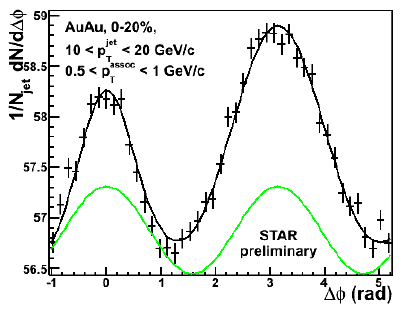 29 May 2012
Alice Ohlson -- Jets in STAR
27
Min and Max v2 values
Maximum 
v2assoc*v2jet = 1.5*v2{FTPC}(pTassoc)*v2{FTPC}(6 GeV/c)
Minimum 
v2assoc*v2jet = 0.5*v2{4}(pTassoc)*v2{4}(6 GeV/c)
Mean 
v2assoc*v2jet = 0.5*(v2{FTPC}(pTassoc)+v2{4}(pTassoc))*v2{FTPC}(6 GeV/c)
29 May 2012
Alice Ohlson -- Jets in STAR
28
PID – statistical separation
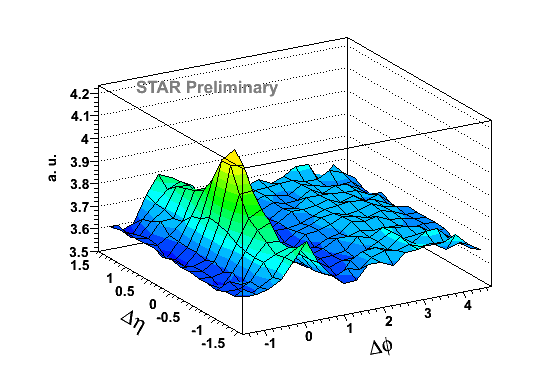 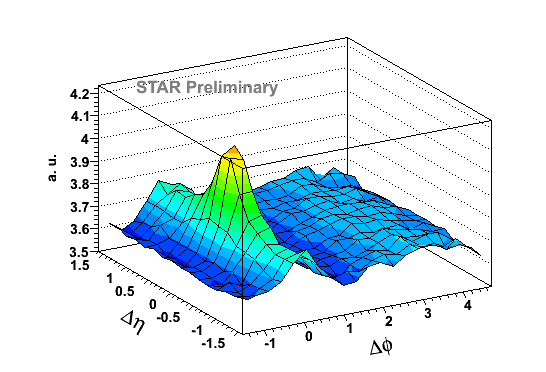 pion-depleted sample
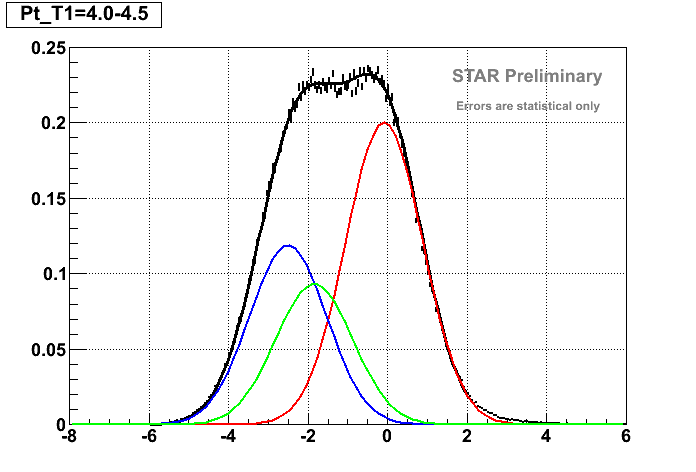 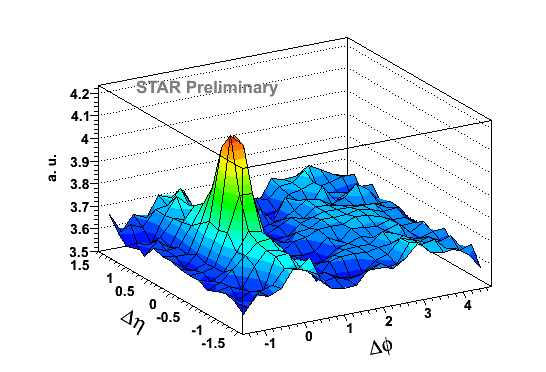 π
K
P
95% pure pion sample
a. u.
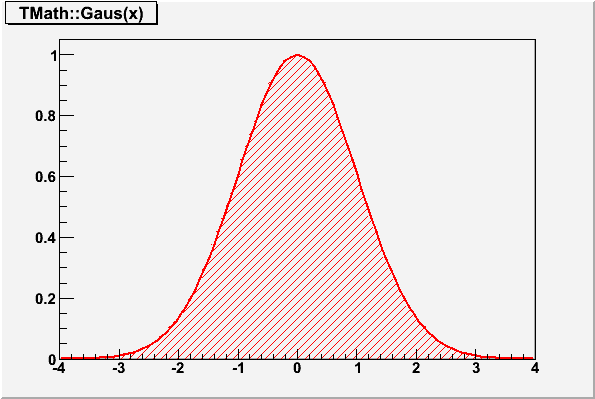 29 May 2012
Alice Ohlson -- Jets in STAR
29
PID – statistical separation
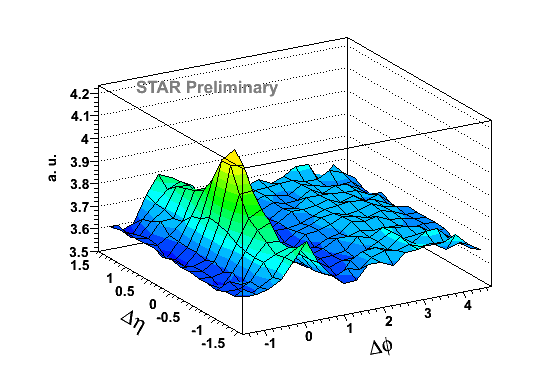 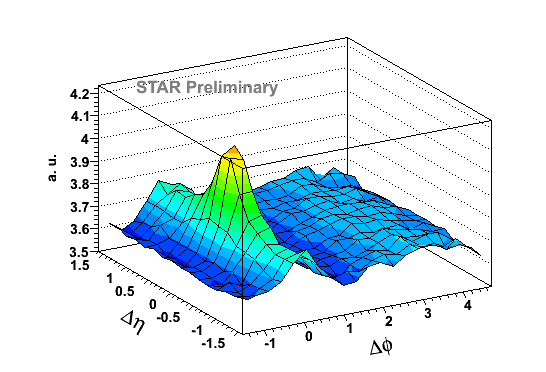 pion-depleted sample
–
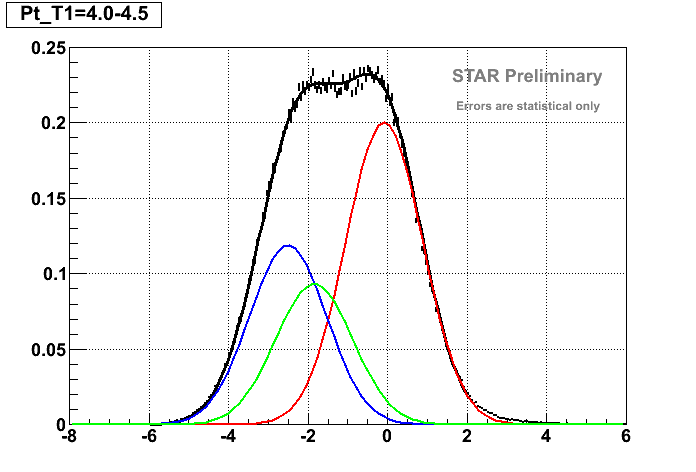 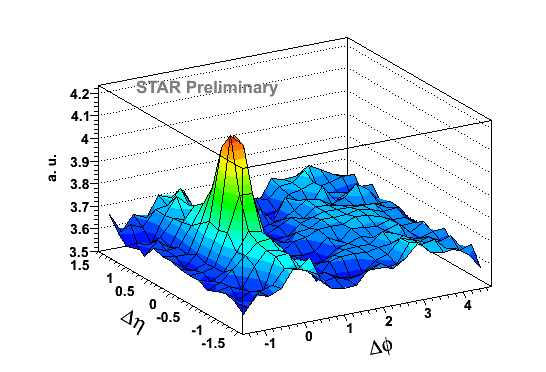 π
K
P
95% pure pion sample
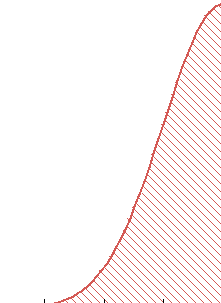 a. u.
=
proton + kaon sample
29 May 2012
Alice Ohlson -- Jets in STAR
30
Hadron-Jet Correlations
Trigger: 6 GeV cluster in BEMC
Reconstructed recoil jet: 
Anti-kT, R = 0.4
pT,cut = 0.2 GeV
|Δφ - π| < 0.4
Compare jet yields in 	   p+p and Au+Au
Vary pT of leading particle in recoil jet → use fragmentation bias to vary in-medium pathlength
reconstructed 
recoil jet
trigger
29 May 2012
Alice Ohlson -- Jets in STAR
31
Hadron-Jet Correlations
STAR, QM 2009
High pT leading particle in recoil jet 
Selects same jet population in p+p and Au+Au
Little jet-medium interaction
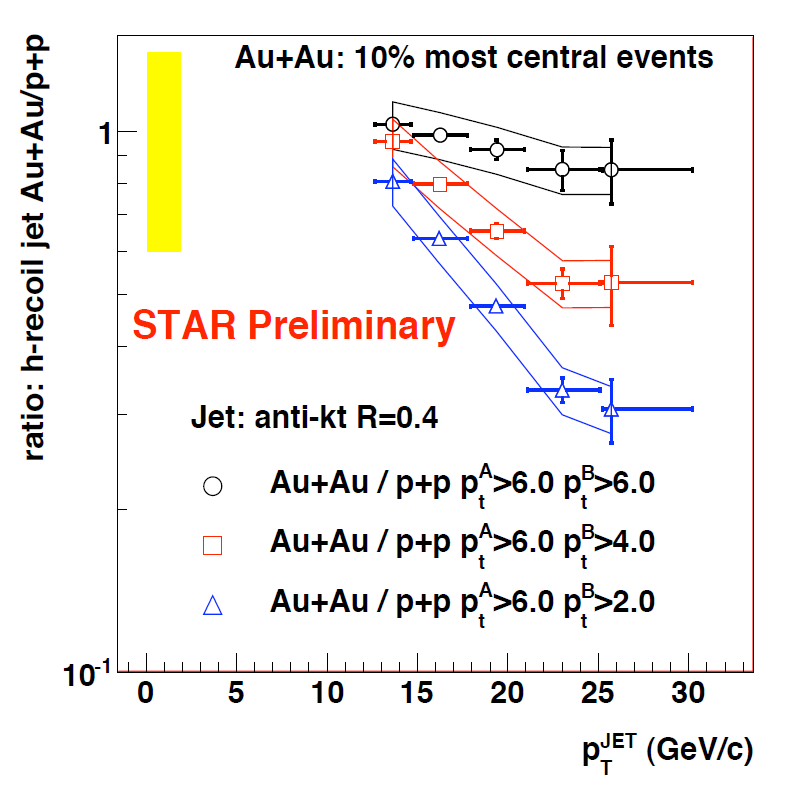 A
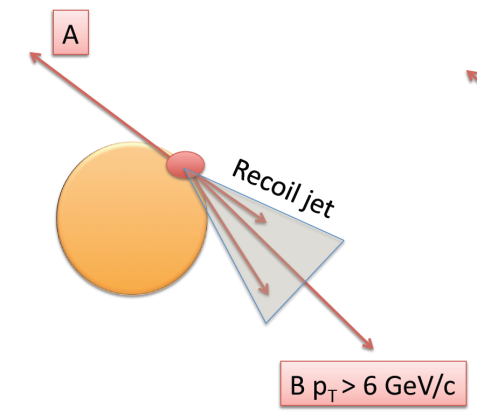 B, pTB > 6 GeV/c
Lower pT leading particle in recoil jet 
More interaction
Significant redistribution of energy in jet
A
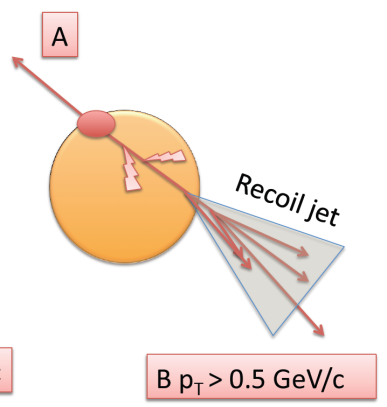 B, pTB > 2 GeV/c
29 May 2012
Alice Ohlson -- Jets in STAR
32